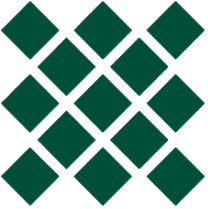 http://iti.wtf
Algorithms and Data Structures
Introduction:Greatest Common Divisors
Artem A. Golubnichiy
artem@golubnichij.ru

Department of Software of Computer Facilities and Automated Systems 
Katanov Khakass State University
STRUCTURE OF THE CLASS
Define greatest common divisors.
Compute greatest common divisors inefficiently.
Implement the Euclidean Algorithm.
Approximate the runtime.
2
DEFINITION
For integers, a and b, their greatest common divisor or gcd(a, b) is the largest integer d so that d divides both a and b.
3
DEFINITION
For integers, a and b, their greatest common divisor or gcd(a, b) is the largest integer d so that d divides both a and b.
4
NAIVE ALGORITHM
5
NAIVE ALGORITHM
Runtime approximately max(a,b).
Very slow for 20 digit numbers.
6
KEY LEMMA
7
KEY LEMMA
8
EUCLIDEAN ALGORITHM
9
EXAMPLE
gcd(3918848, 1653264)
10
EXAMPLE
gcd(3918848, 1653264)
=gcd(612320, 1653264)
11
EXAMPLE
gcd(3918848, 1653264)
=gcd(612320, 1653264)
=gcd(612320, 428624)
12
EXAMPLE
gcd(3918848, 1653264)
=gcd(612320, 1653264)
=gcd(612320, 428624)
=gcd(183696, 428624)
13
EXAMPLE
gcd(3918848, 1653264)
=gcd(612320, 1653264)
=gcd(612320, 428624)
=gcd(183696, 428624)
=gcd(183696, 61232)
14
EXAMPLE
gcd(3918848, 1653264)
=gcd(612320, 1653264)
=gcd(612320, 428624)
=gcd(183696, 428624)
=gcd(183696, 61232)
=gcd(0, 61232)
15
EXAMPLE
gcd(3918848, 1653264)
=gcd(612320, 1653264)
=gcd(612320, 428624)
=gcd(183696, 428624)
=gcd(183696, 61232)
=gcd(0, 61232)
=61232
16
RUNTIME
17
RUNTIME
18
RUNTIME
a/2
b
a
a mod b
19
RUNTIME
a/2
b
a
a mod b
a/2
b
a
a mod b
20
RUNTIME
Each step reduces the size of numbers by about a factor of 2.
Takes about log(ab) steps.
GCDs of 100 digit numbers takes about 600 steps.
Each step a single division.
21